Pennsylvania’s Response to the Threat of Resistance


Dr. Rachel Levine
Pennsylvania Physician General
Antimicrobial Resistance (AMR)
Antimicrobial resistance (AMR) is the change in microbes (e.g. bacteria, parasites and fungi) which enable them to withstand treatment by antimicrobial drugs, meaning that the drugs no longer work, or work less effectively
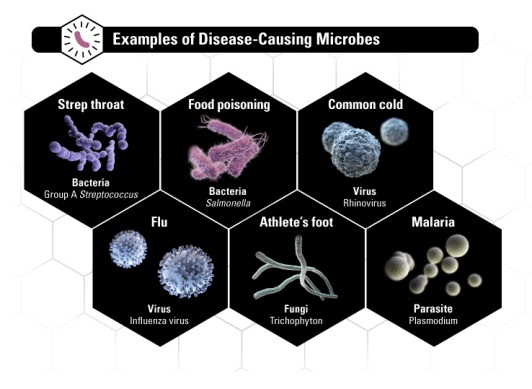 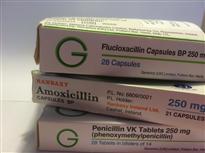 Source: CDC
Source: Imperial College
[Speaker Notes: Antimicrobial resistance is change in microbes (e.g. bacteria, parasites and fungi) which enable them to withstand treatment by antimicrobial drugs, meaning that the drugs no longer work, or work less effectively.]
Antimicrobial Resistance (AMR)
The recent discovery of a plasmid-borne colistin resistance gene, mcr-1, heralds the emergence of truly pan-drug resistant bacteria
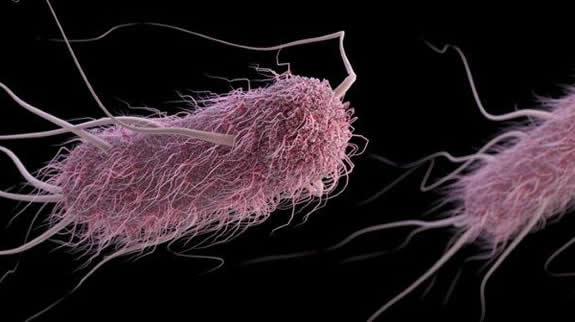 Colistin-resistant  E. Coli  infection; female 46 yrs old Pa. patient in 2016
McGann P, et al.  Antimicrob Agents Chemother. 2016. pii: AAC.01103
[Speaker Notes: 2. The mechanism that cause bacteria to become resistance to antibiotics can spread fast across the globe. The recent discovery of new gene known as mcr -1—which can make bacteria resistant to colistin, a last-resort drug for some multidrug-resistant infections is a case in point. The gene was first discovered in China in November last year.  Within three months, investigators in Europe found that the gene had spread to other parts of the world and mcr -1 was associated with E. Coli  infection in a patient in a military facility in Pennslvania]
What drives AMR?
National Prescription Rates
262.5 million courses of antibiotics prescribed by health care providers in 2011
842 prescriptions per 1000 persons

Overuse of Abx in animals 
 ≥60% of medically important antimicrobials are used in animals*



Source: *FDA Report on antimicrobials sold in 2014
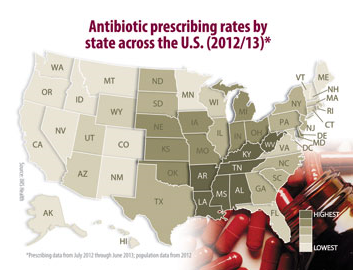 Source: Hicks L, et al. US Outpatient Antibiotic Prescribing Variation According to Geography, Patient Population, and Provider Specialty in 2011. Clinical Infectious Diseases. 2015; 60(9):1308-16
[Speaker Notes: Antibiotics are heavily used in human medicine and in animals. Many antibiotics prescribed to people and to animals are unnecessary. And the overuse and misuse of antibiotics helps to create drug-resistant bacteria.]
What drives AMR?
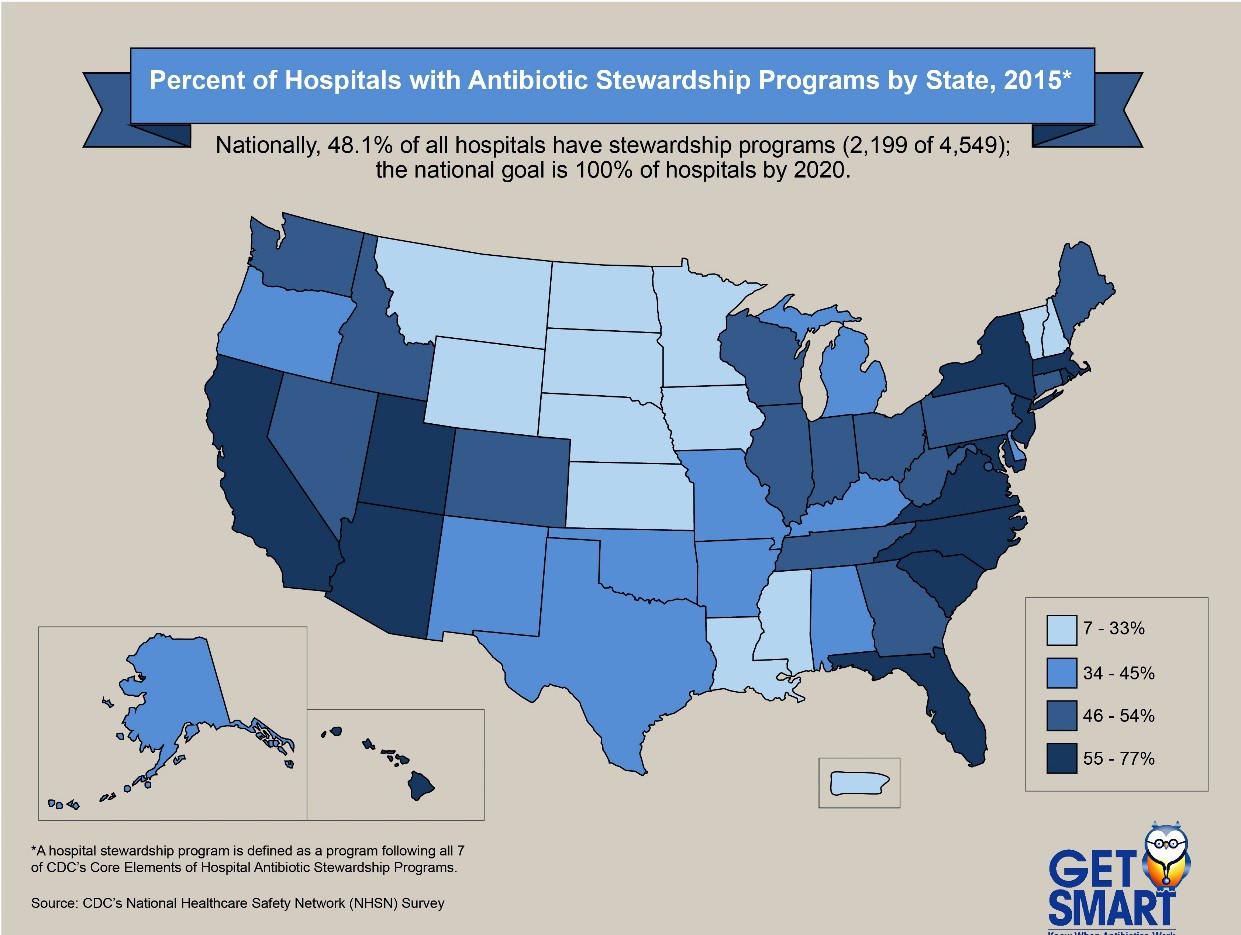 [Speaker Notes: Half of hospitals do not have antimicrobial stewardship programs. 
Of those reporting that they do have antimicrobial stewardship programs, the quality and depth of programs varies.]
Overview of Commonwealth Response
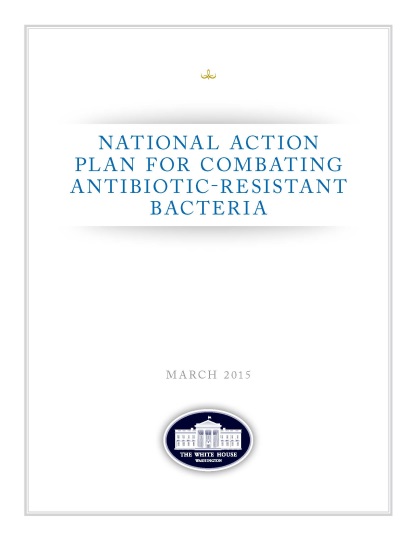 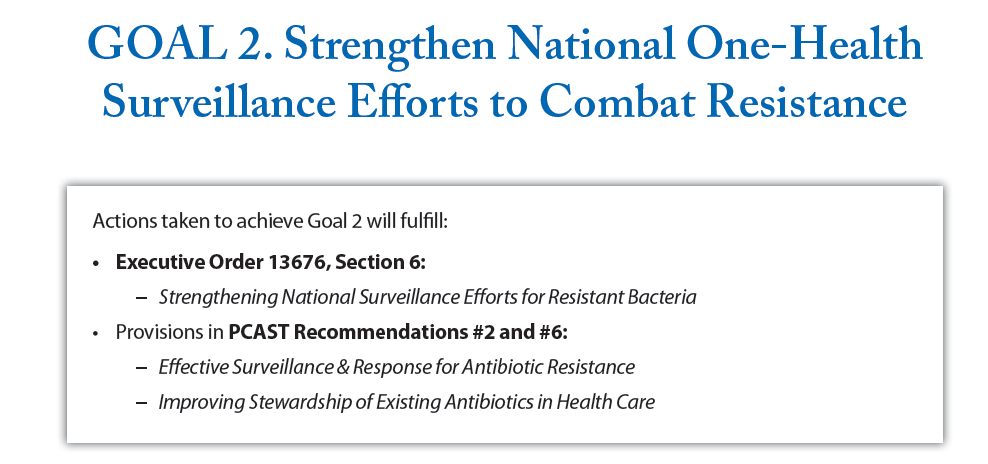 [Speaker Notes: At the Sixty-eight World Health Assembly in May 2015, the World Health Assembly endorsed a global action plan to tackle antimicrobial resistance, including antibiotic resistance, the most urgent drug resistance trend.
Key objectives include:
Improved awareness and understanding of antimicrobial resistance;
Strengthened knowledge through surveillance and research;

The National action plan for combating antibiotic-resistant bacteria  also calls for improved monitoring to guide antimcrobial stewardship efforts. Response to AMR require a concerted efforts that involves all stakeholders including students and faculty in biomedical sciences, healthcare providers, researchers and public health workers]
Overview of Commonwealth Response
Pennsylvania Get Smart Program 
Antimicrobial stewardship

Program for monitoring antimicrobial resistance
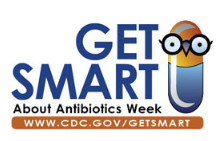 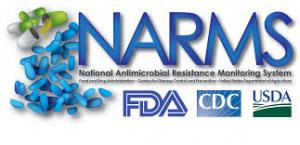 [Speaker Notes: Here we are highlighting examples of what the state is doing, but this is not an all inclusive list

NARMS – National Antibiotic Resistance Monitoring System]
Get Smart Program Objectives
Promote guidelines for antimicrobial stewardship
Estimate antibiotic prescriptions
Decrease consumer demand for unnecessary antibiotics
Increase prevention activities (vaccination and hygiene)
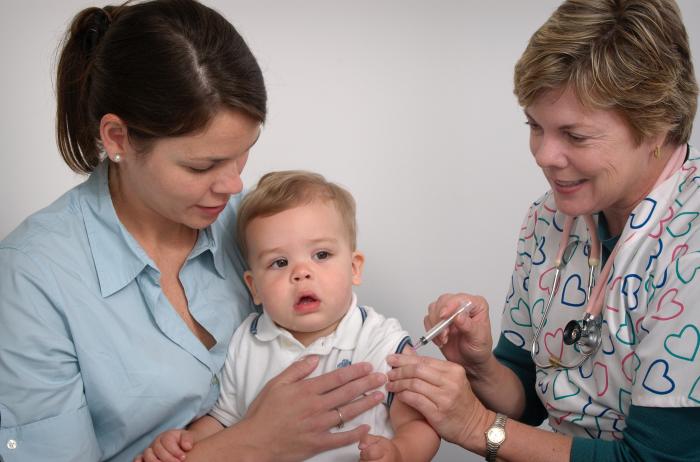 CDC Image Library
Get Smart Program Initiatives
LTCFs*
Pharmacy
Decreased Abx, BSAs prescriptions
Pa. Get Smart Initiatives –2016
Get Smart AppMobile-ready site
Communications
Pediatrics
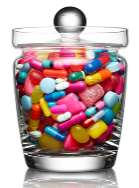 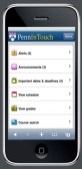 * Long Term Care Facilities
Pediatric Initiative
Pediatric settings 
Pediatric clinics Abx stewardship  
Promote Get Smart guidelines 
Reduce parental expectations for Abxs 
Collaborations 
Penn State Hershey Pediatrics 
Children’s Hospital of Pittsburgh
Focus
Childcare facilities
~7907 facilities
~242,324 children in childcare facilities3
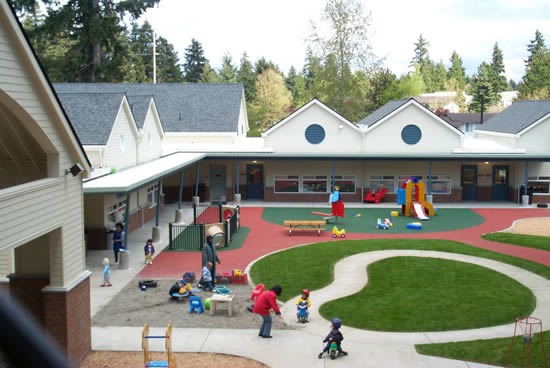 Source: www.examiner.com
3. Pennsylvania  Department of Human Services
[Speaker Notes: These program initiatives are developed in collaboration with CDC who provide substantial funding.

A multi faceted approach

Social Science: To refine public health practice]
Get Smart Pediatric Initiative (continued)
Primary prevention 
Hand hygiene demonstrations are held in child care centers and schools
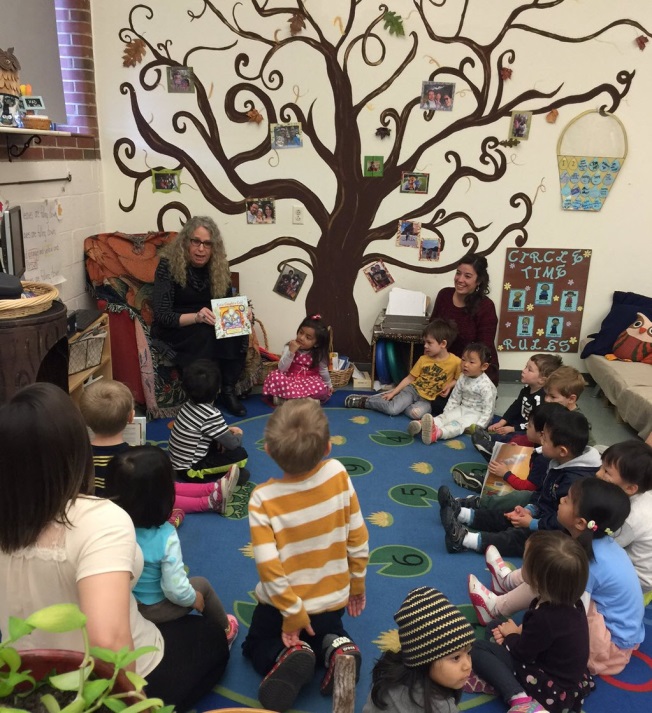 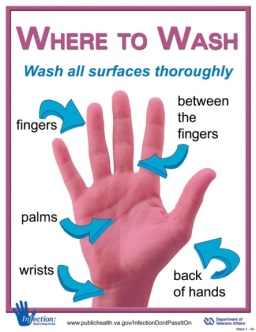 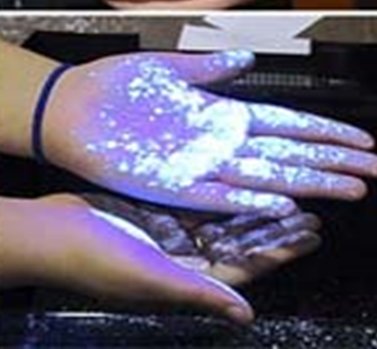 Dr. Levine reading “Katie Caught a Cold” to children at a child care center in State College, Pa. November 17, 2015
Get Smart Pharmacy Initiative
Objectives 
Engage faculty and students in antimicrobial stewardship
Outreach in community pharmacies
Research on antibiotic prescribing trends
Collaborator: University of  Pittsburgh School of Pharmacy
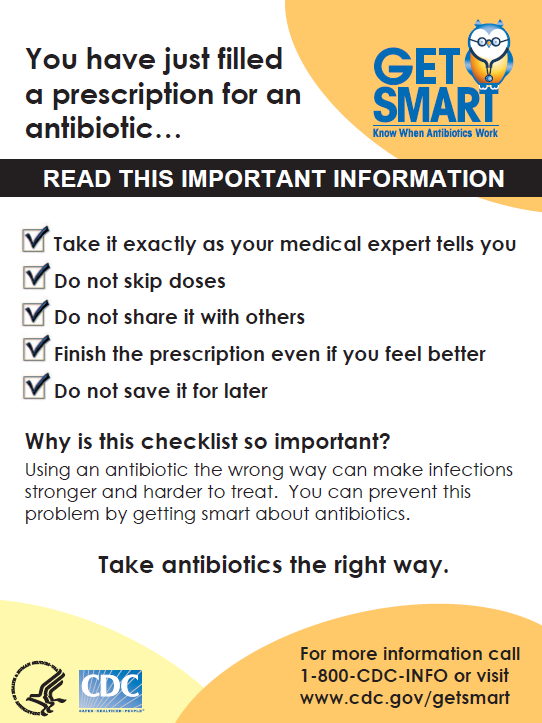 [Speaker Notes: Pharmacists are a gateway – they are a bridge between the general public and prescribers. Their role is well recognized.]
Get Smart Pharmacy Initiative (cont’d)
Examples of activities  
Annual Get Smart workshop    
Get Smart CDC and State perspective, since 2014  
Online course “Community Pharmacists Tip the Scales”4
 ~110 students outreach in ~75 com. pharmacies in Allegheny county each year
Over 2000 encounters since 2014
Community outreach 
Abx quiz, feedback and Get Smart brochures
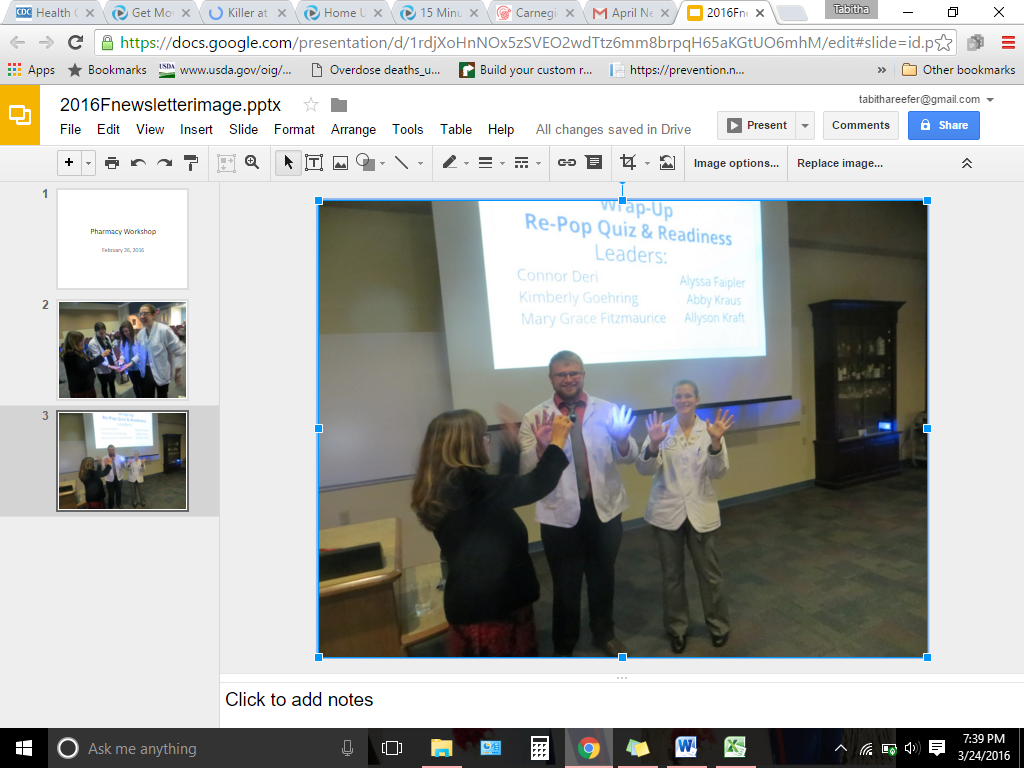 Josh Krise and Melanie Beers: Class of 2018 and Christine Murphy, DOH; Source: NM
4. CDC: Weighing in on Antibiotic Resistance 
(available at www.cdc.gov)
[Speaker Notes: Pharmacists are a gateway – they are a bridge between the general public and prescribers. Their role is well recognized.]
Get Smart Communication Initiative
Objectives 
Disseminate guidelines and training materials 
Get Smart Web portal 
Social media  Facebook, Twitter 
Monthly newsletter  
Conduct behavioral research on drivers of abx use 
Coordinate Get Smart Week and One Health forums
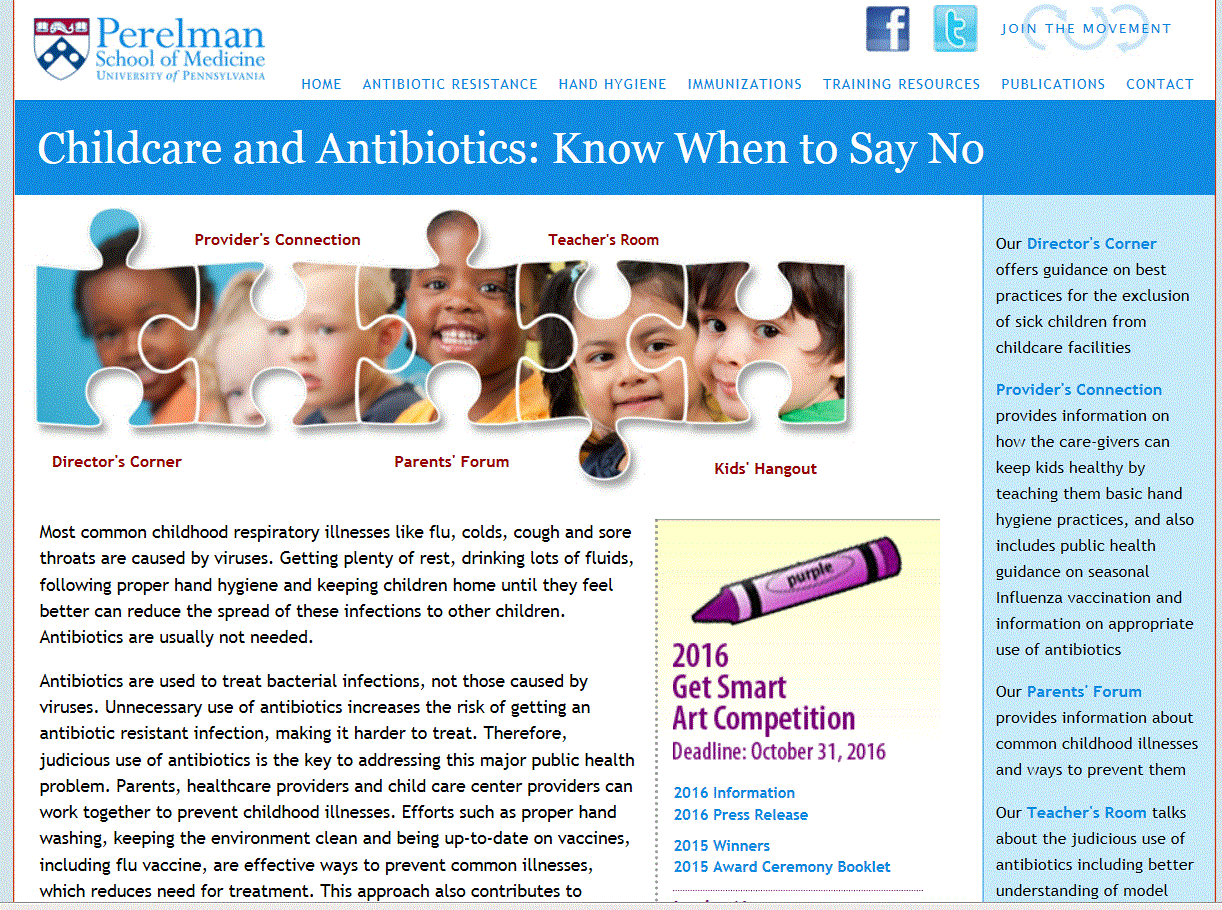 [Speaker Notes: Pharmacists are a gateway – they are a bridge between the general public and prescribers. Their role is well recognized.]
Get Smart Communication Initiative
Examples of activities and outcomes  
Get Smart Week  
Governor’s Proclamation, 2015  
First seminar at Penn State Nov 
∼300 participants, Student Health Services  
Get Smart Award Ceremony 
18 award recipients March 2016 
100 participants—parents, kids, legislators
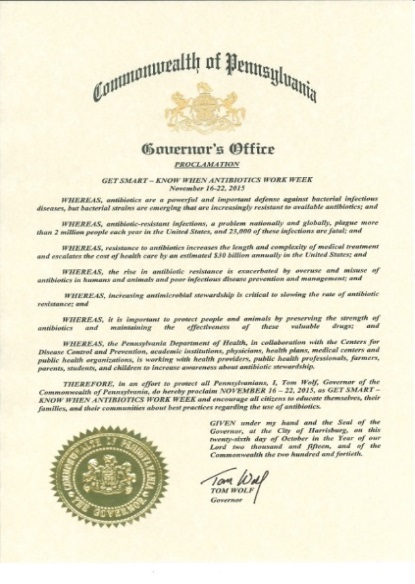 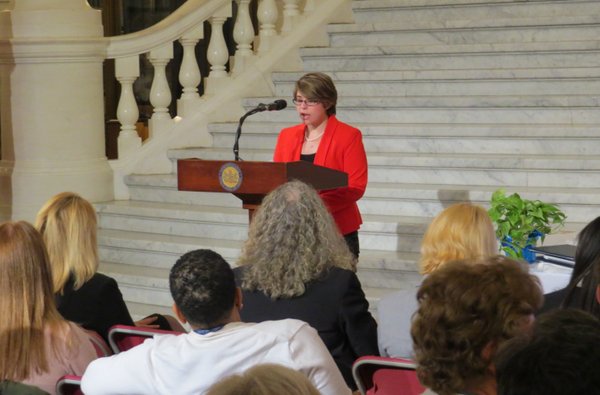 Lydia Glick- Penn State Student
Tracking Antimicrobial Resistance (continued)
Tracking antimicrobial resistant foodborne bacteria—e.g., Salmonella
Clinical isolates analyzed in collaboration with CDC and Pa. Vet Lab 
Enteric bacteria in retail meat in collaboration with FDA

Next generation whole genome sequencing (WGS)
An advance over PFGE —WGS is a more precise method to identify related bacterial strains—important for outbreak tracing 
Collaborative initiatives: DOH and Penn State College of Ag Sciences 

Tracking Carbapenem-Resistant Enterobacteriaceae (CREs) in collaboration Un. Pennsylvania and CDC
[Speaker Notes: National Antimicrobial Resistance Monitoring System
Active survey: : Clinical and retail food bacterial isolates are tested by federal partners for resistance to drugs under NARMS program]
Call to Action
Prevent spread of pathogens within healthcare settings
Ensure staff ALWAYS clean their hands, instruments & environment at key junctures during care
Major administrative and clinical leadership investment needed to improve infection prevention practices
Promote antimicrobial stewardship programs 
Conduct surveillance for antibiotic-resistance pathogens--timely, actionable data
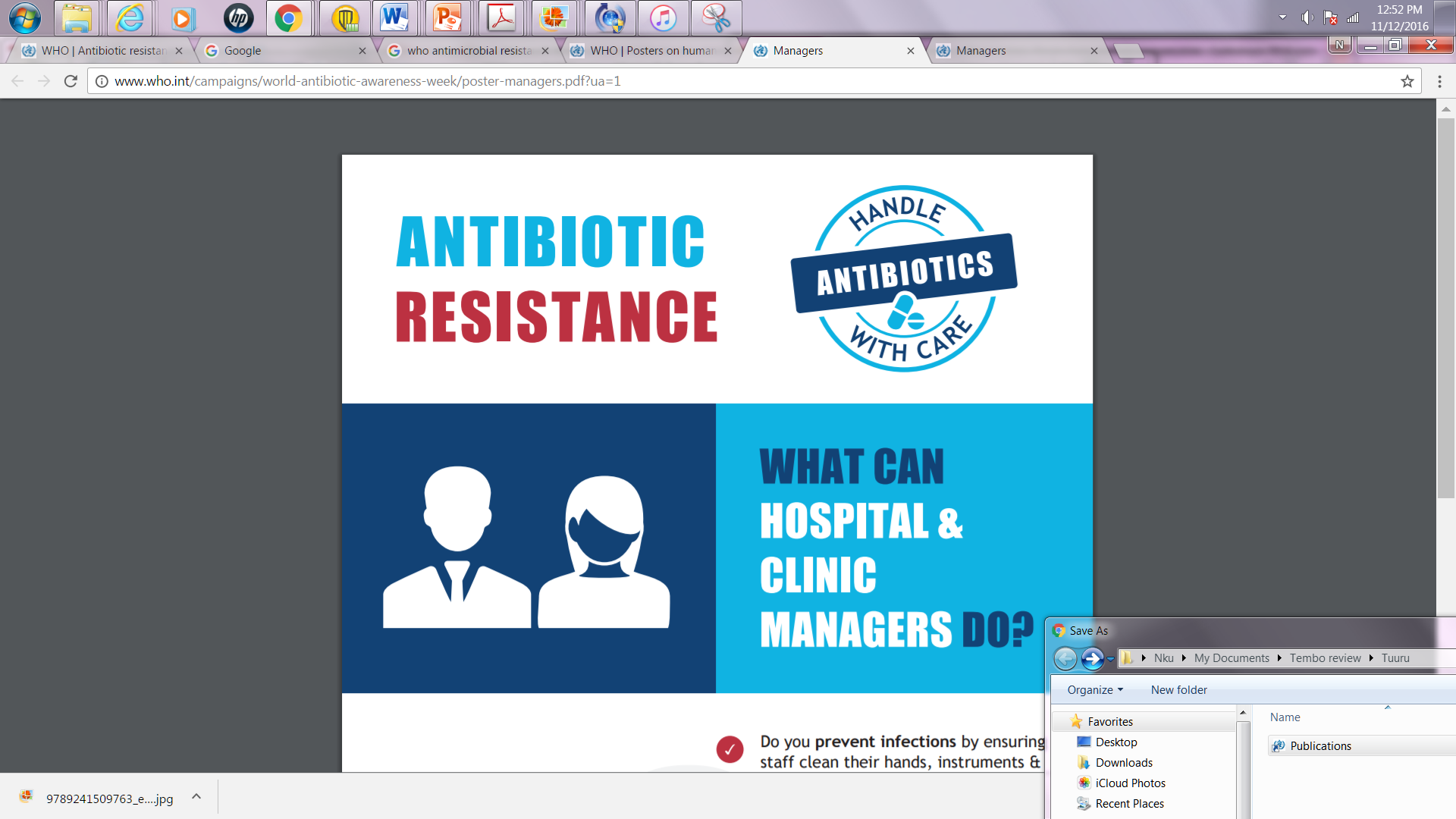 Call to Action
For Providers 
Prevent infections by ensuring clean environment, hands, stethescopes, and other medical equipment
Judiciously prescribe antibiotics.
Prescribe ABX only when they are needed 
Narrow-spectrum ABX whenever possible
The appropriate dose for the appropriate duration
Keep patient vaccinations up to date
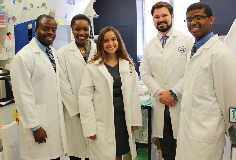 Credit: NIH
2016 Get Smart Art 
Competition Winners
Age Group <4
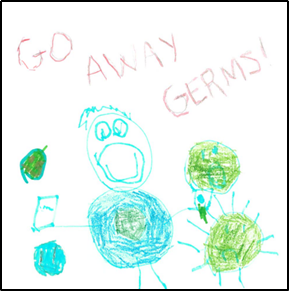 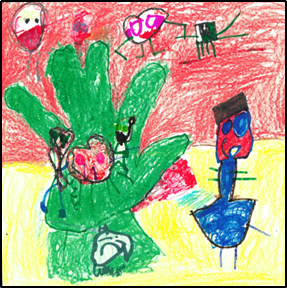 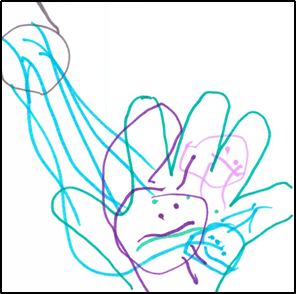 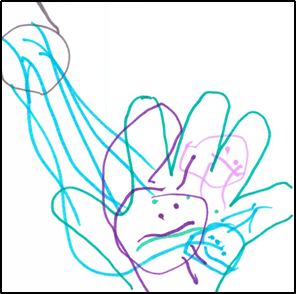 Third place
Kendal Rank
 Age 3 Dillsburg, PA
First place
Kailee Park
Age 4
Lorton, VA
Second place
Landon Moran Age 4
Palmyra, PA
Age Group 5-6
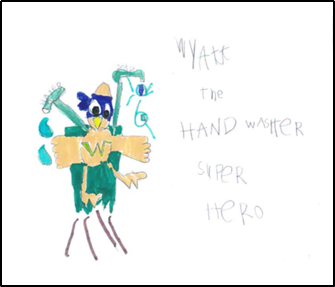 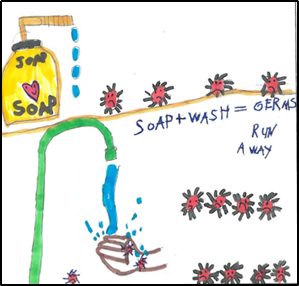 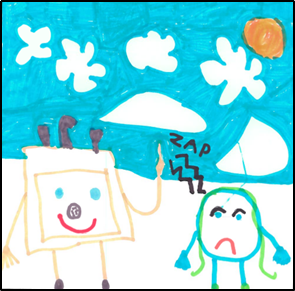 Third place
Alexa Park
Age 6
Dillsburg, PA
First place
 Wyatt Lentz
Age 5
Camp Hill, PA
Second place
 Aanya Govil
 Age 6
Mechanicsburg, PA
Age Group 7-8
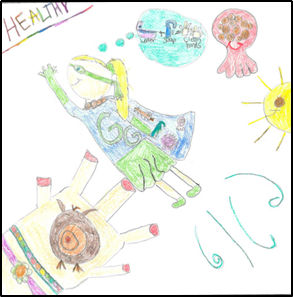 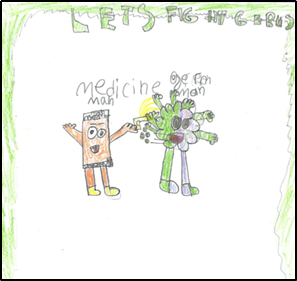 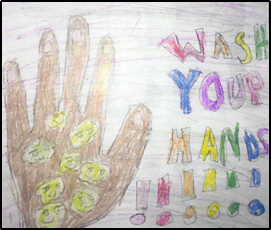 First place
Avery Moran
Age 8
Palmyra, PA
Second place
Romello Torres
Age 8
York, PA
Third place
 Naila Nicholson
Age 8
Lancaster, PA
Age Group 9-10
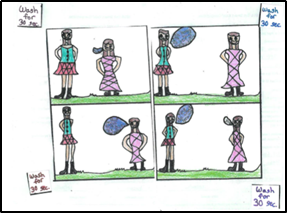 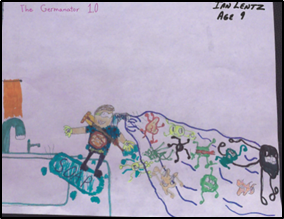 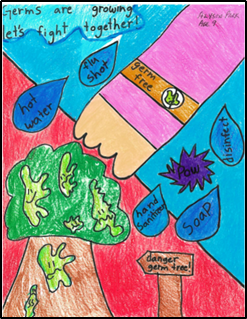 First place
Sarah Watson
Age 9
Atglen, PA
Second place
Ian Lentz
Age 9
Camp Hill, PA
Third place
Alyson Park
Age 9
Lorton, VA
Age Group 11-12
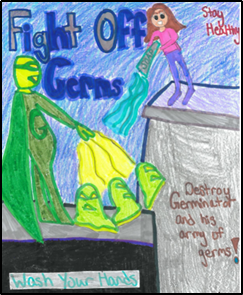 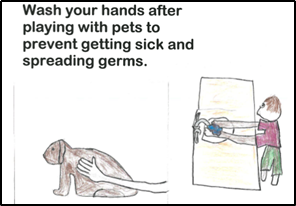 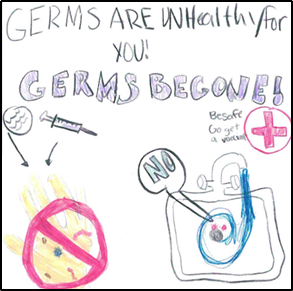 First place
Courtney Keller
Age 11
Kennett Square, PA
Second place
Madyson Isenhour
Age 11
Harrisburg, PA
Third place
Keegan Carter Tilley
Age 12
Harrisburg, PA
Acknowledgment – PCAS Team
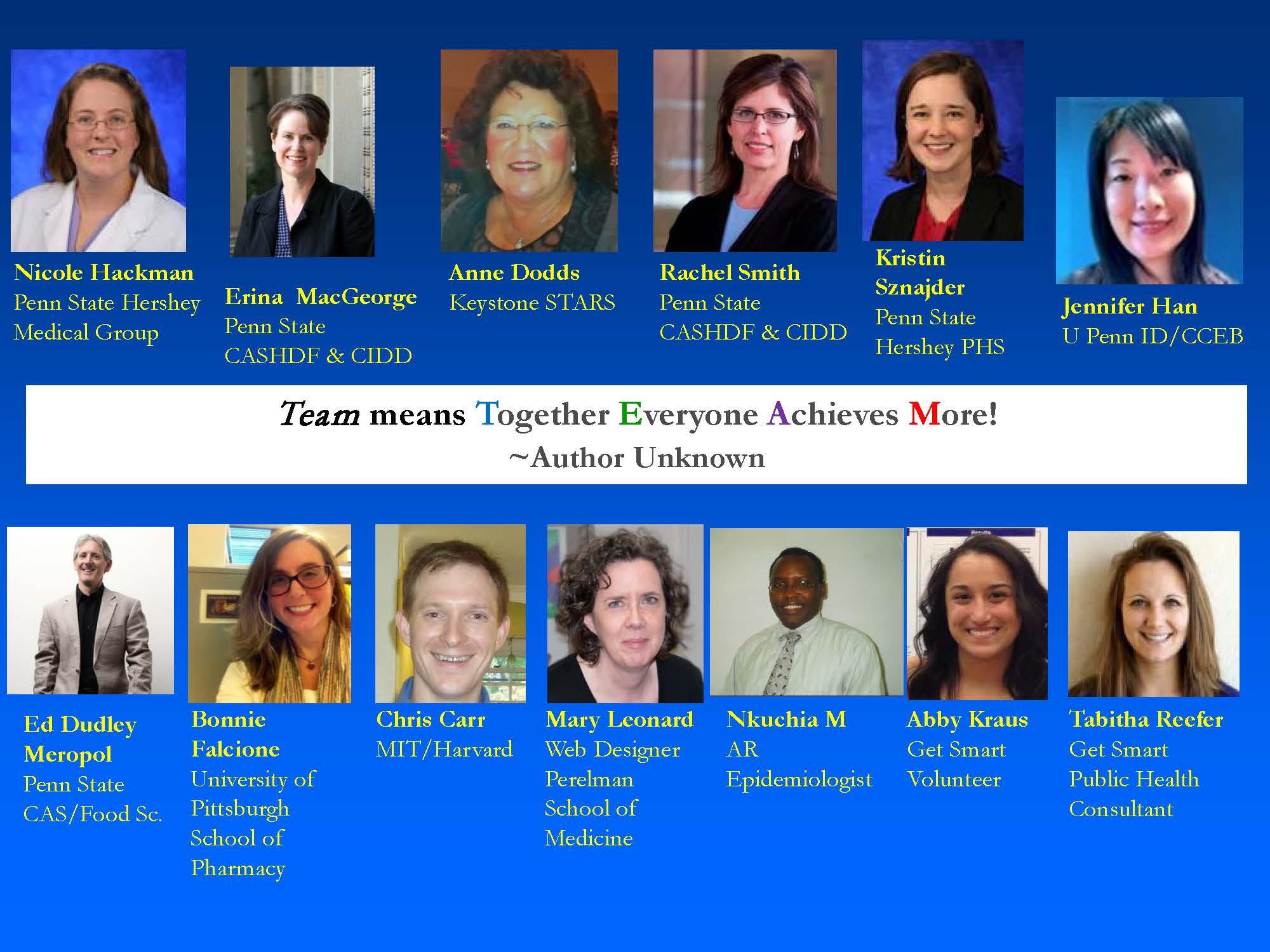 Acknowledgements
PCAS Team – Shelley Heffner, Nicole Hackman, Abby Kraus, Bonnie Falcione and Tabitha Reefer   
CDC Get Smart Program- Lurie Hicks and  Sanchez, Guillermo Vincent
FDA NARMS – Patrick McDermott, Heather Tate, Claudine Kabira and Emily Cracrey
PA Bureau Epidemiology – Sharon Watkins, Ram Nambiar, Kirsten Waller 
PA Bureau of Labs, James Lute, Lisa Dettinger and Bridgette Husband 
Allegheny County Health Department – Karen Hacker and Jenn Fidnner 
Children’s Hospital of Pittsburgh – Marian Michals and Michael Green
Acknowledgement
Get Smart Week Speakers
Michael Katzman, George McSherry, Jeffery Gerber, Andrew Read, Marian Michaels, David Wolfgang and Robin Oliver
2016 Annual Get Smart Week
Antibiotic Stewardship in Pennsylvania

University of Pittsburgh
O’Hara Student Center
Friday, Nov. 18, 2016
Noon – 1:30 p.m.
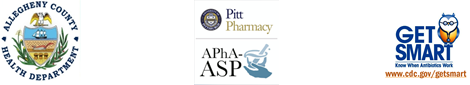 [Speaker Notes: 2. The mechanism that cause bacteria to become resistance to antibiotics can spread fast across the globe. The recent discovery of new gene known as mcr -1—which can make bacteria resistant to colistin, a last-resort drug for some multidrug-resistant infections is a case in point. The gene was first discovered in China in November last year.  Within three months, investigators in Europe found that the gene had spread to other parts of the world and mcr -1 was associated with E. Coli  infection in a patient in a military facility in Pennslvania]